The Hidden Privatization of Public Education in Cambodia
William C. Brehm, This Life Cambodia
Iveta Silova, Lehigh University
[Speaker Notes: Two main points: (1) shadow education does not work for understanding the main type of private tutoring in Cambodia and (2) the combination of public and private school has serious equity impacts]
Main Points
“Shadow education” reaches its conceptual limit when looking at the main type of private tutoring in Cambodia 
The hybridization of public and private school has serious equity impacts for society
Mainstream Schooling
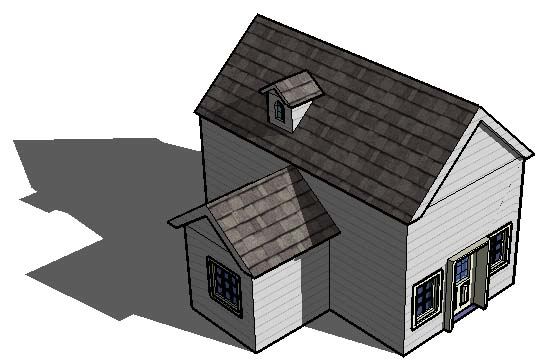 Shadow Education
Enrichment
High-stakes Testing preparation
Remedial class
[Speaker Notes: We are concerned with the privatization of education. Within mainstream education myriad ways of privatization have occurred, from sport fields being sponsored by Nike to entire curriculums being designed by Pearsons. Interestingly, the issue of private tutoring has remained somewhat underdeveloped/underexplored in relation to the privatization of public education. Mark Bray pointed this out in his report of shadow education in Europe. And yet private tutoring is a major area where private money is flowing worldwide, and increasingly so. 

Perhaps one of the reasons for this is the way in which we have conceptualized private tutoring as related to, but separate form mainstream schooling. Keeping it separate makes the entire phenomena a private space: only parents who can afford it for whatever reason send their children to private tutoring. 

But what if there is privatization of education through private tutoring happening inside mainstream schooling? Is that “shadow education” or something different?]
Cambodian Private Tutoring
Public-Private 
Education
Shadow Education
Extra Special Study (Enrichment/Remedial)
Private tutoring schools (High-stakes testing centers)
English/French extra study (Enrichment)
Extra Study (to finish curriculum, supplement salary, provide space for new pedagogies?) 
Extra Study during holidays
Mainstream education in Cambodia is a combination of public and private school
Shared Costs
Split Curriculum
Combined Time
[Speaker Notes: How do we know mainstream education is a combination of public and private schooling?]
“You learn 50 percent in  government school and 50 percent in private tutoring.”  
- Grade 9 Student
Government school is 4 or 5 hours per day. 

	Yet, many students study 8 or 9 hours per day.
A public-private system of education impacts: ACHIEVEMENT VALUESSOCIETY
[Speaker Notes: What does a P-P system of education do?]
[Speaker Notes: Achievement]
Out of 444 students in 6 schools59 percent attended private tutoring
[Speaker Notes: Values]
“I want to attend private tutoring because I don’t want other students to look down on me as I am not smart.” – Grade 6 Student
[Speaker Notes: Society]
Conclusions
When education is treated like a commodity, the hybridization of public and private schooling is possible. 

Education as an individual good instead of a public good changes the social contract between government and citizen.
Conclusions
Private tutoring is not a “shadow” of mainstream schooling only

It is a major mechanism/manifestation of privatization of public education

New conceptualizations of private tutoring are needed to further our understanding of the impact and implications of private tutoring as a form of privatization of public education.